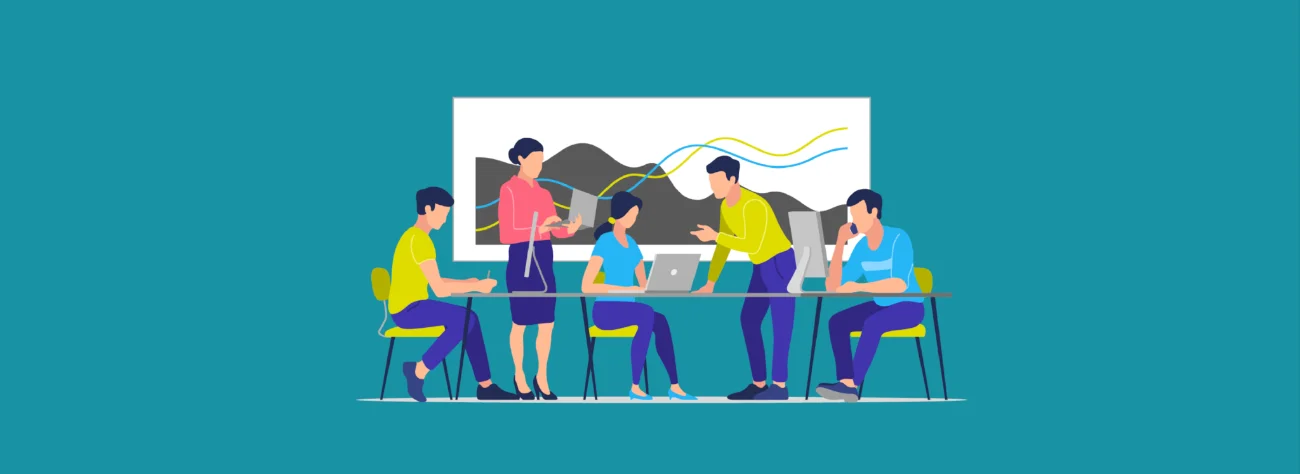 Van Data naar Impact
Een business case format voor datagedreven werken in het Sociaal Domein (e.a. domeinen)
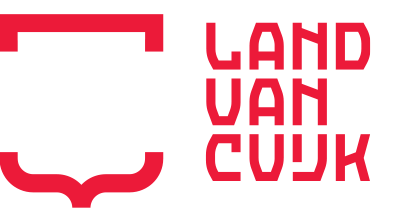 Inhoud
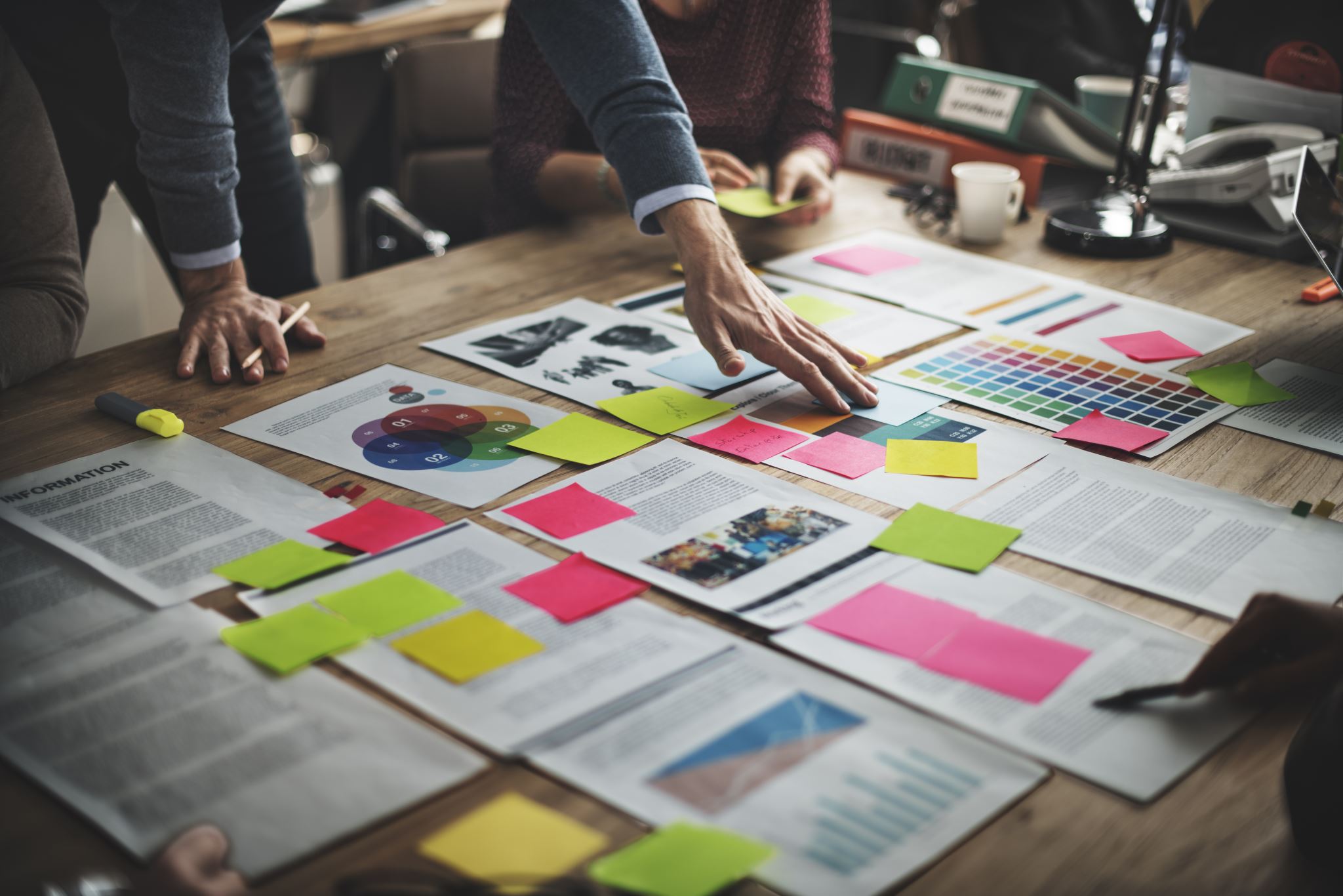 Introductie
Waarom een business case?
Onderdelen van een business case 
Resultaten
Reacties van de eindgebruikers
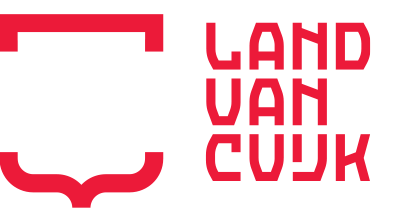 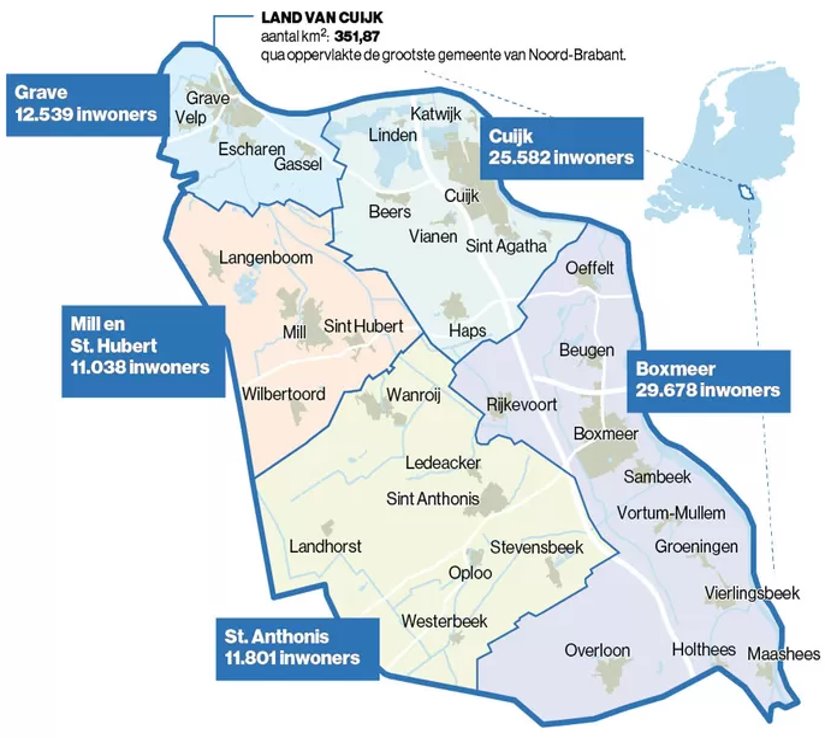 Introductie
Wie zijn wij?
Waar werken wij?
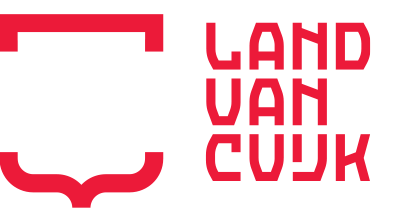 Datagedreven Land van Cuijk
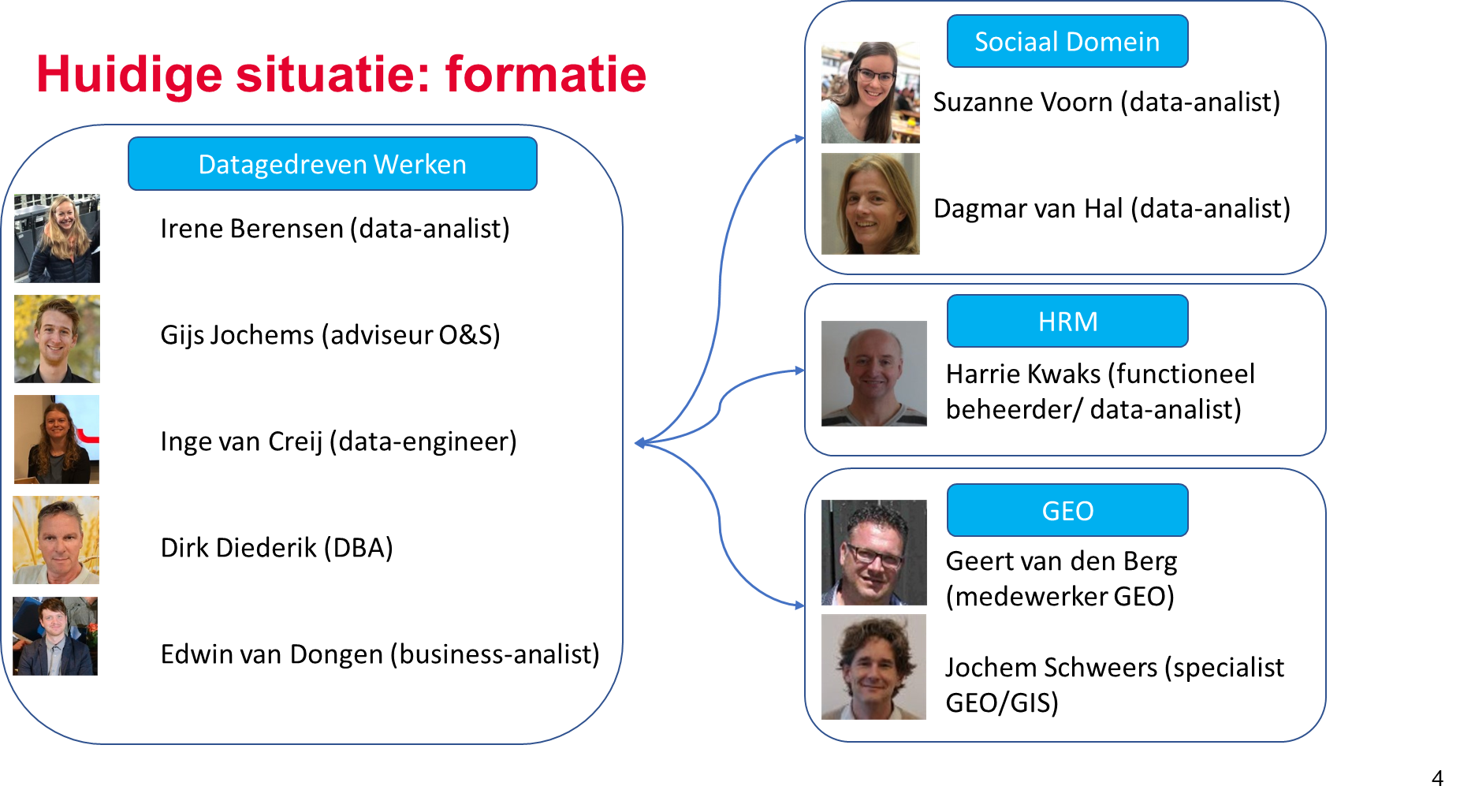 "(Kwantitatief) meer doen op basis van data-analyses, wat leidt tot (kwalitatief) effectievere en efficiëntere dienstverlening. Daarnaast zorgen we voor efficiëntere interne processen."
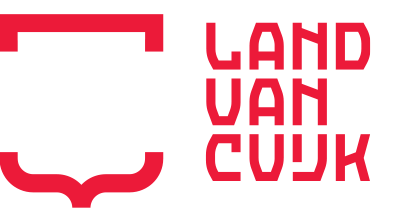 Mentimeter
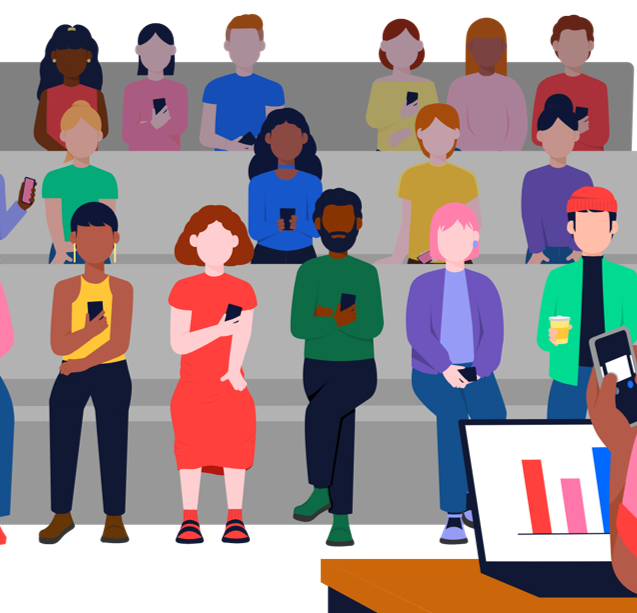 Ga naar www.menti.com
CODE = 5859 3725
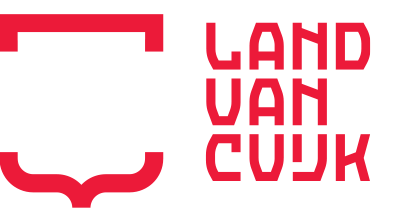 [Speaker Notes: Hoe eet jij je data? - Mentimeter]
Waarom een business case?
“Mijn team heeft een mooie innovatieve oplossing gecreëerd, maar we zijn nog steeds op zoek naar een probleem dat daar bij past.”
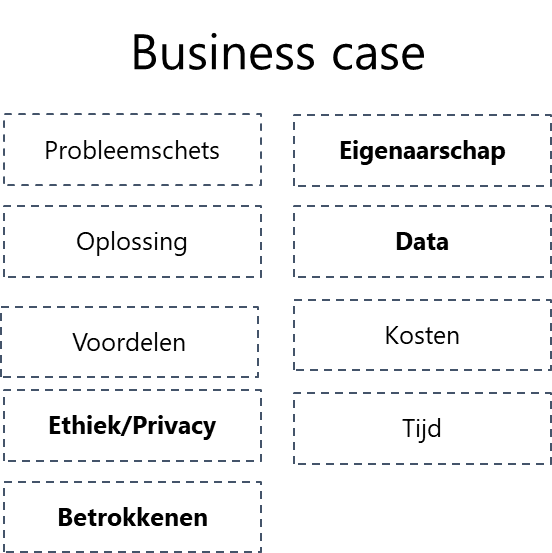 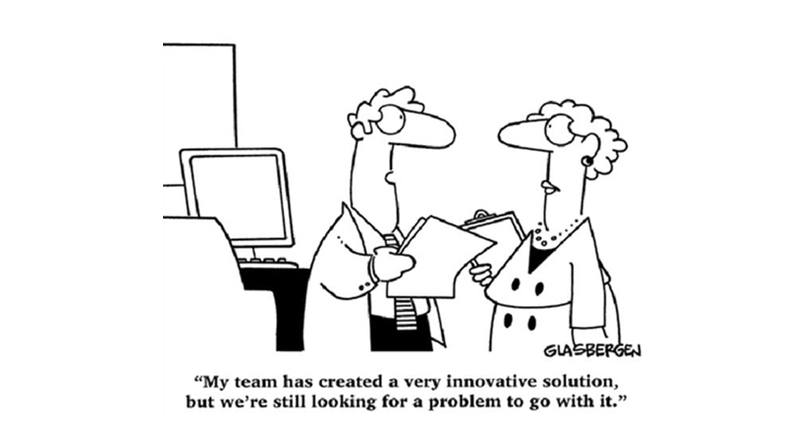 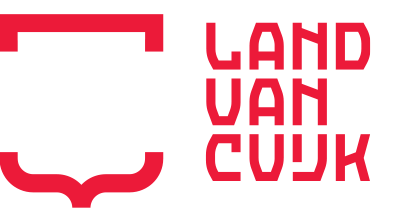 Randvoorwaarden
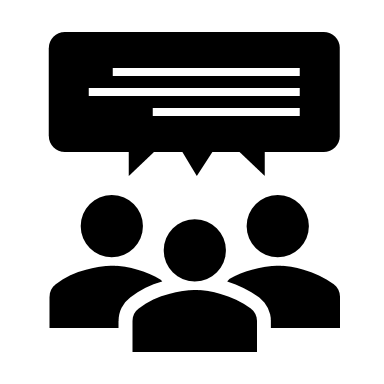 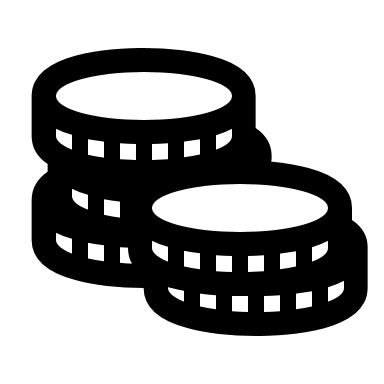 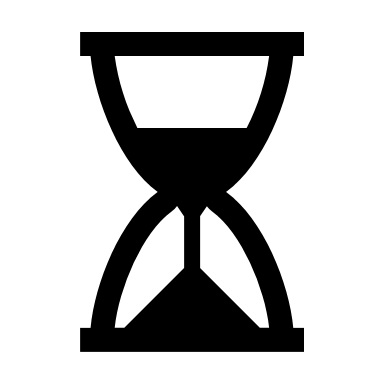 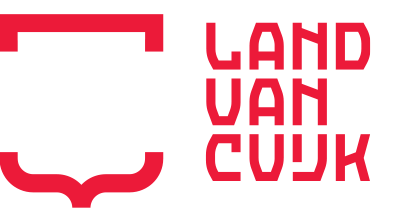 Mentimeter
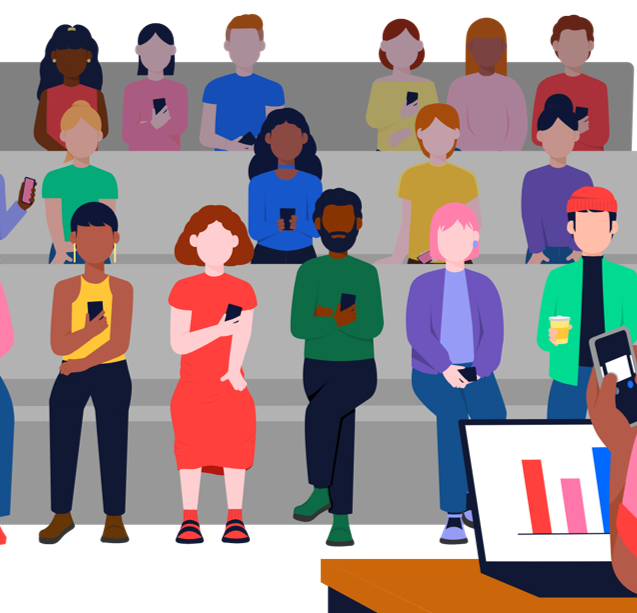 Ga naar www.menti.com
CODE = 5859 3725
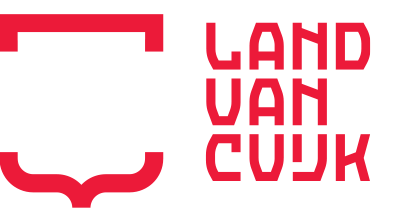 [Speaker Notes: Hoe eet jij je data? - Mentimeter]
Probleemschets
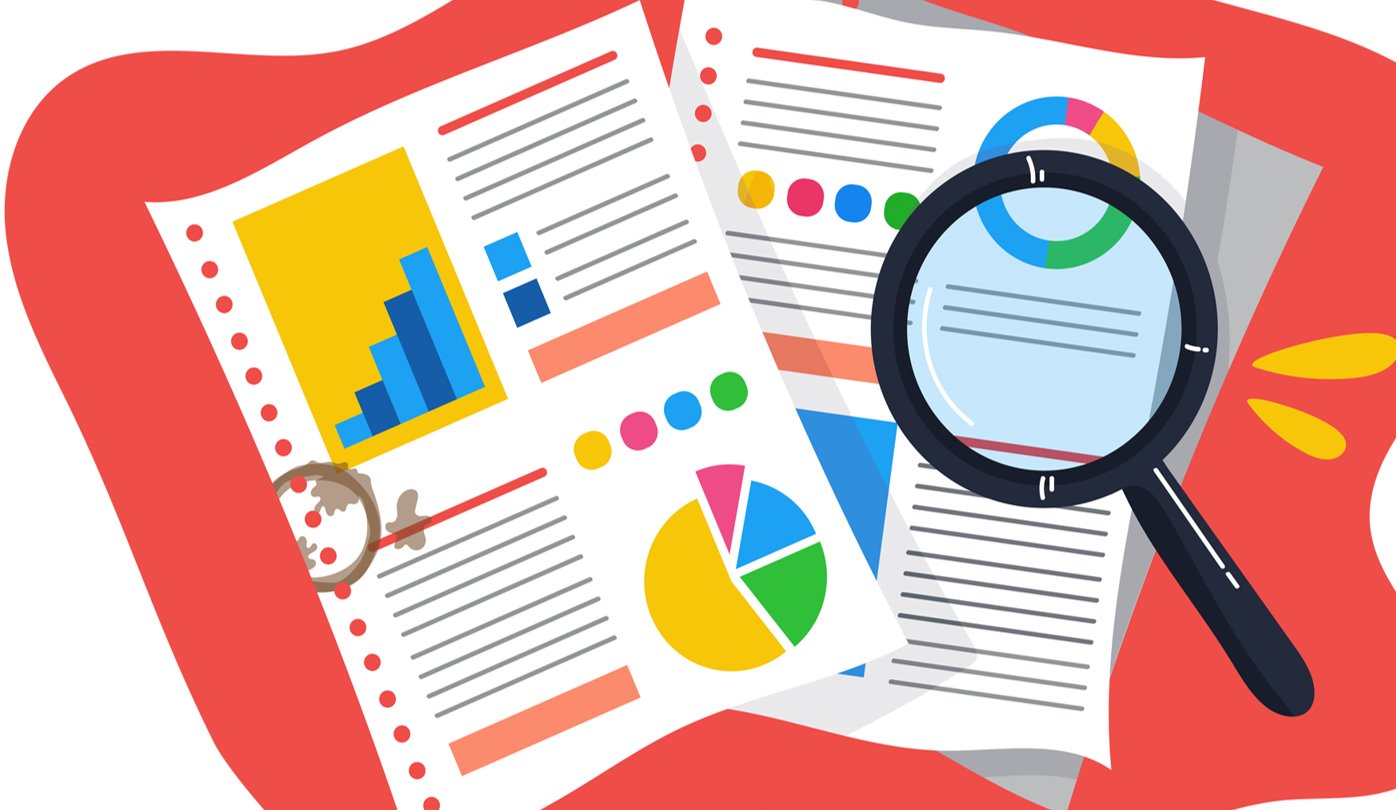 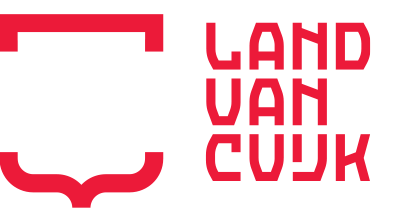 Psychisch kwetsbaren
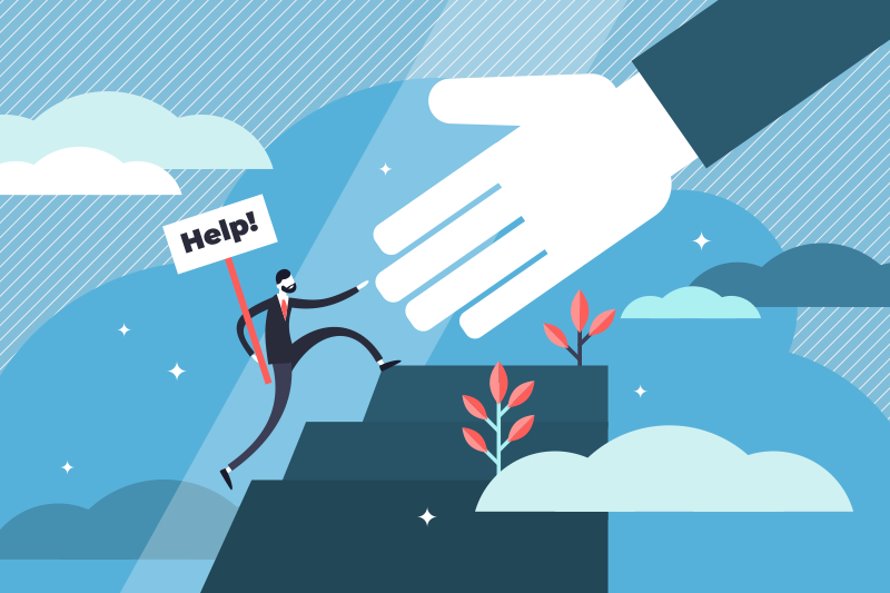 Wijkscan
Kwantitatief
Kwalitatief
Nationaal Isolatieprogramma
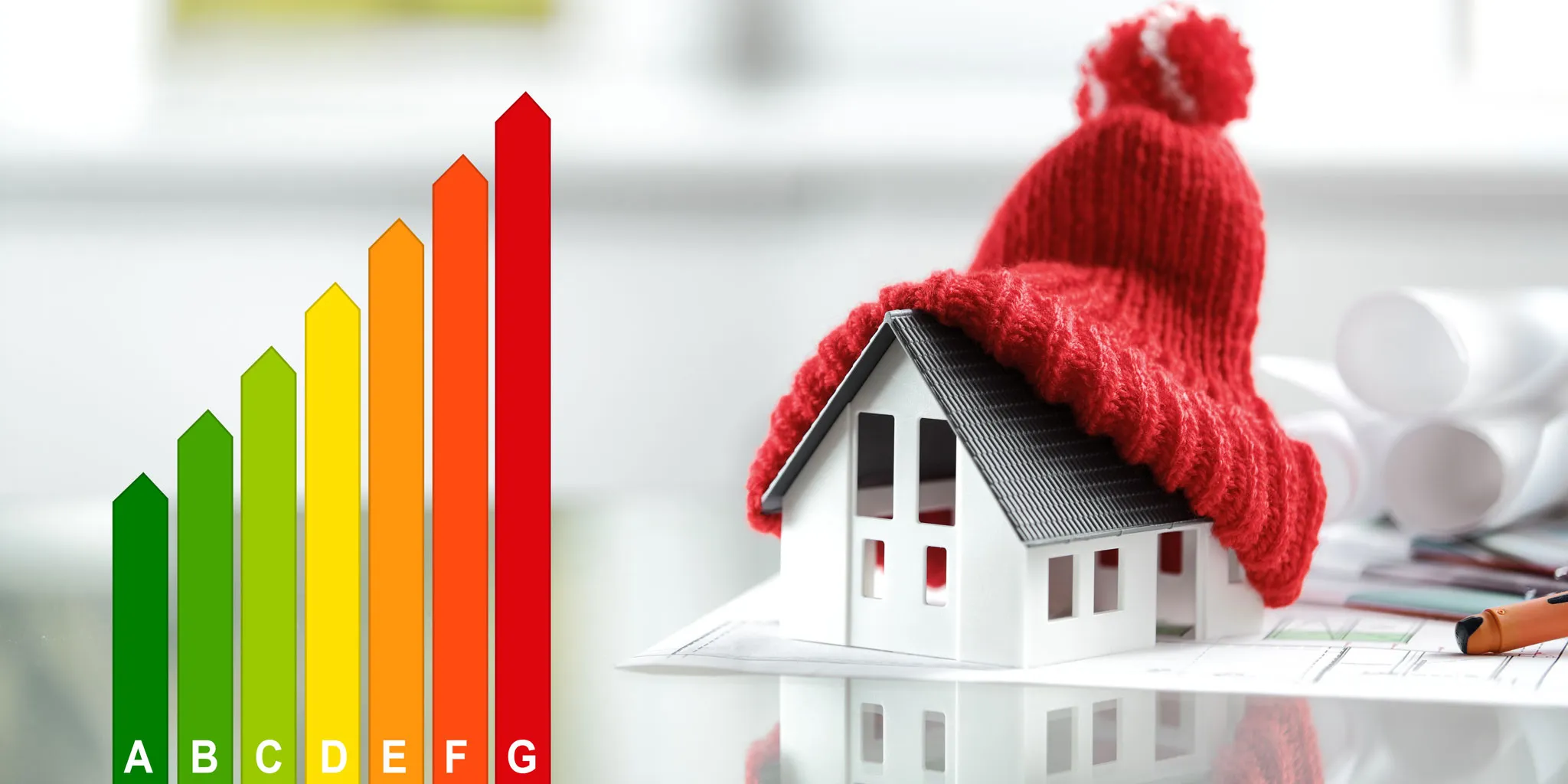 "Om ervoor te zorgen dat de middelen vooral terecht komen bij de mensen die ze het hardst nodig hebben, wordt gemeenten gevraagd toe te lichten hoe zij met deze middelen de doelgroep gaan bereiken"
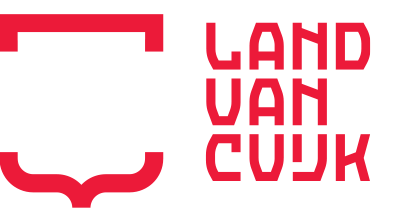 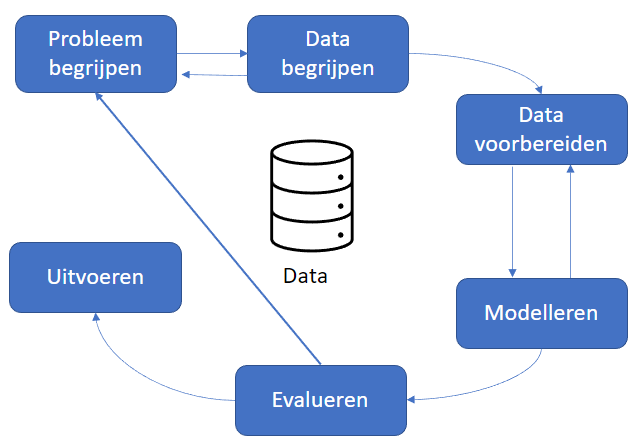 Werkwijze
Data
CRISP-DM
Data Kwaliteit
Mentimeter
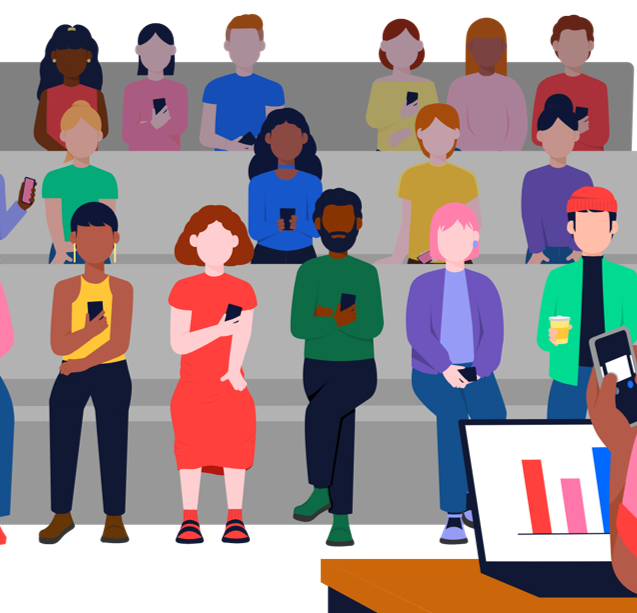 Ga naar www.menti.com
CODE = 5859 3725
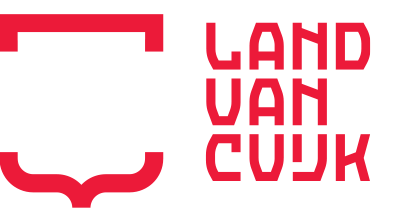 [Speaker Notes: Hoe eet jij je data? - Mentimeter]
Resultaten Sociaal Domein
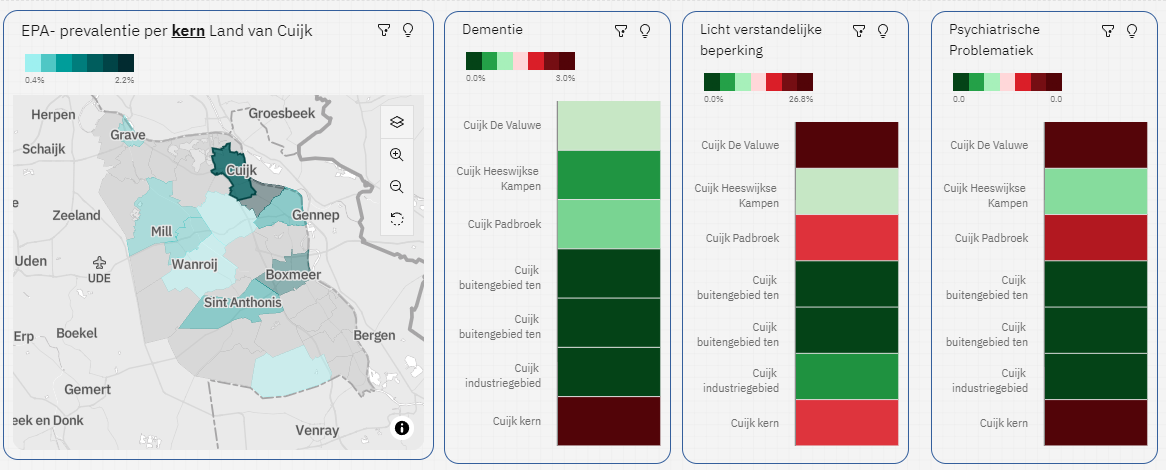 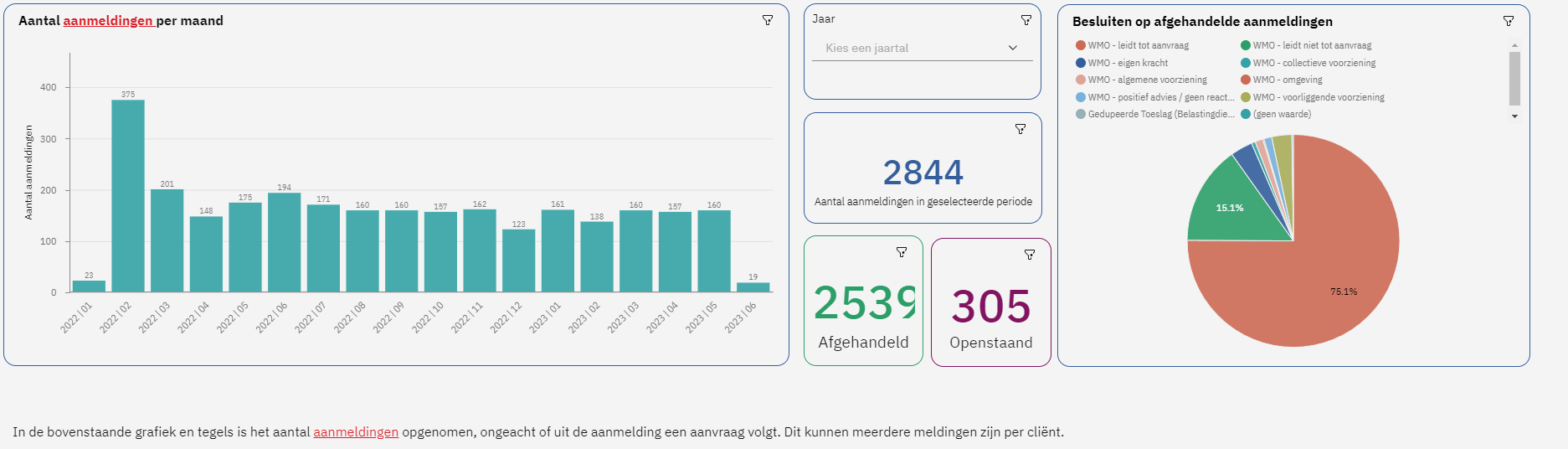 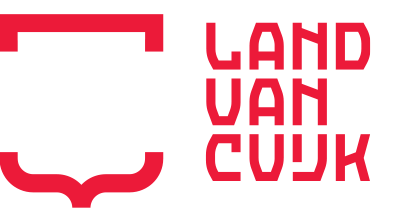 [Speaker Notes: LJ230725 Monitor wijkscan Land van Cuijk - selectie 5 wijken | Tableau Public

WMO Dashboard Klant cijfers versie 10-5 (landvancuijk.nl)]
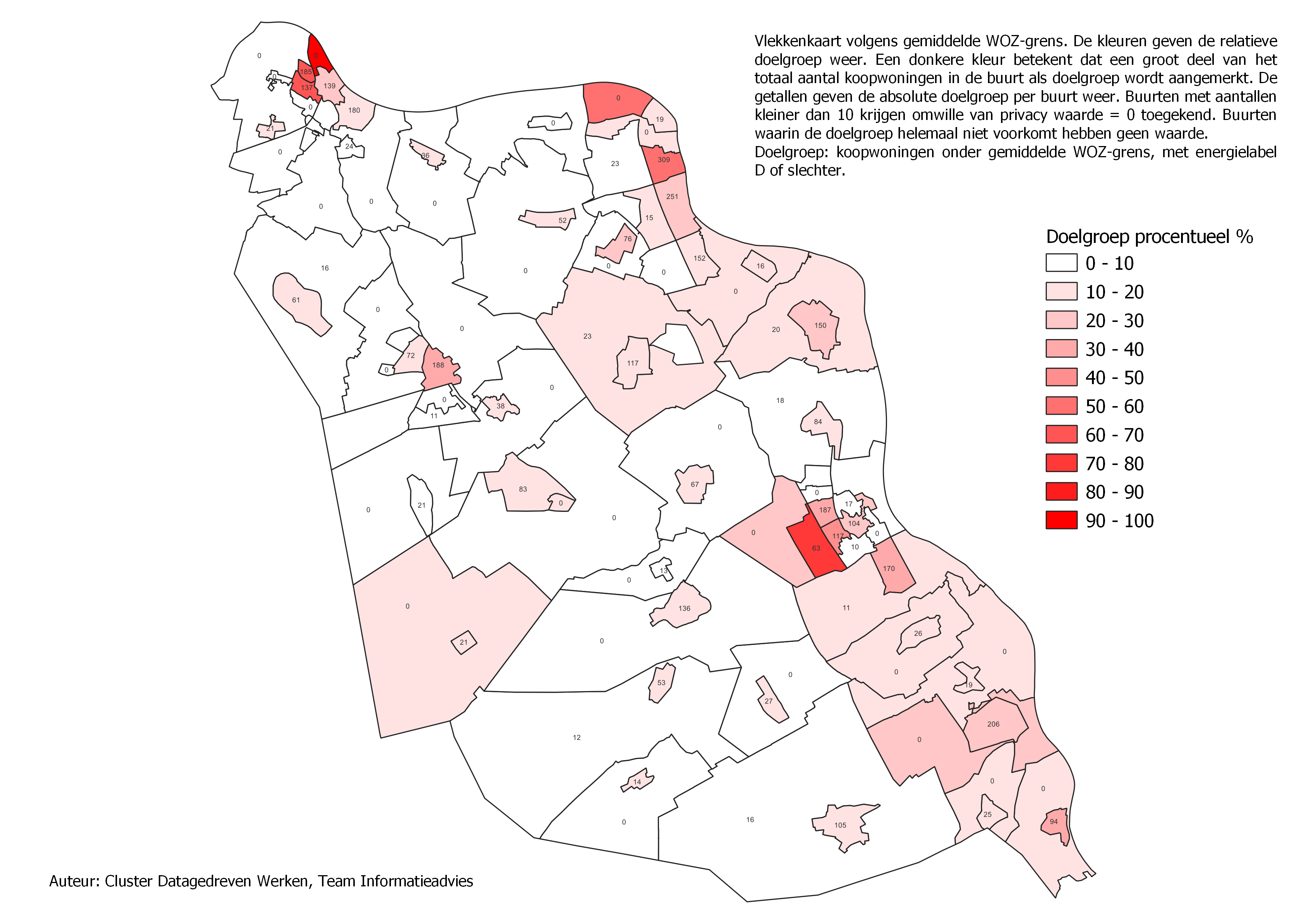 Resultaten Nationaal Isolatieprogramma
… en dan alsnog de vervolgvraag!
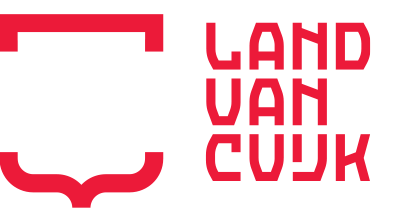 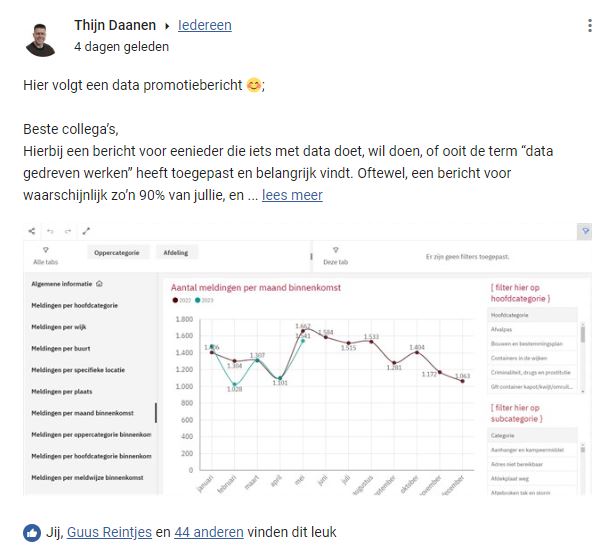 Reacties van de eindgebruikers
"Het dashboard maakt integraal werken mogelijk. We delen onze data met afdelingen die niet met onze eigen applicatie werken, maar wel degelijk iets moeten/kunnen doen met de gegevens."
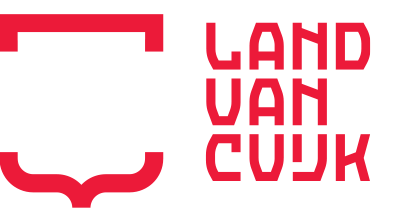 En ga jij morgen aan de slag met de business case?
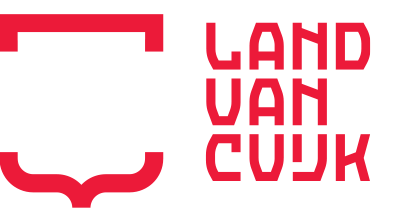